Engagement(Part 2)“Betrothal”
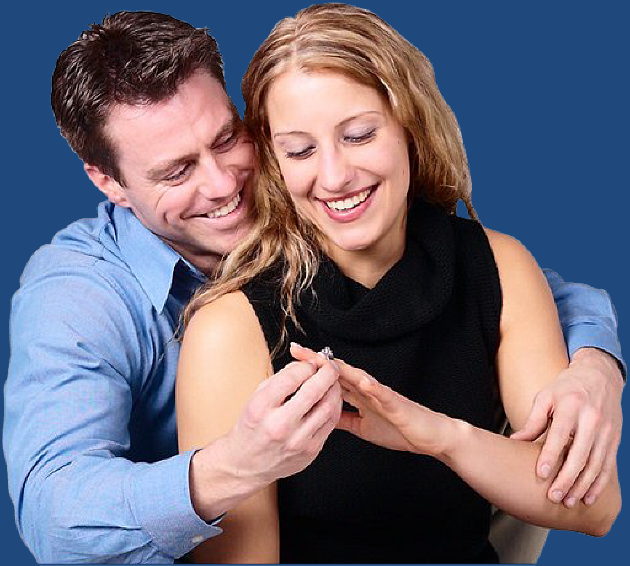 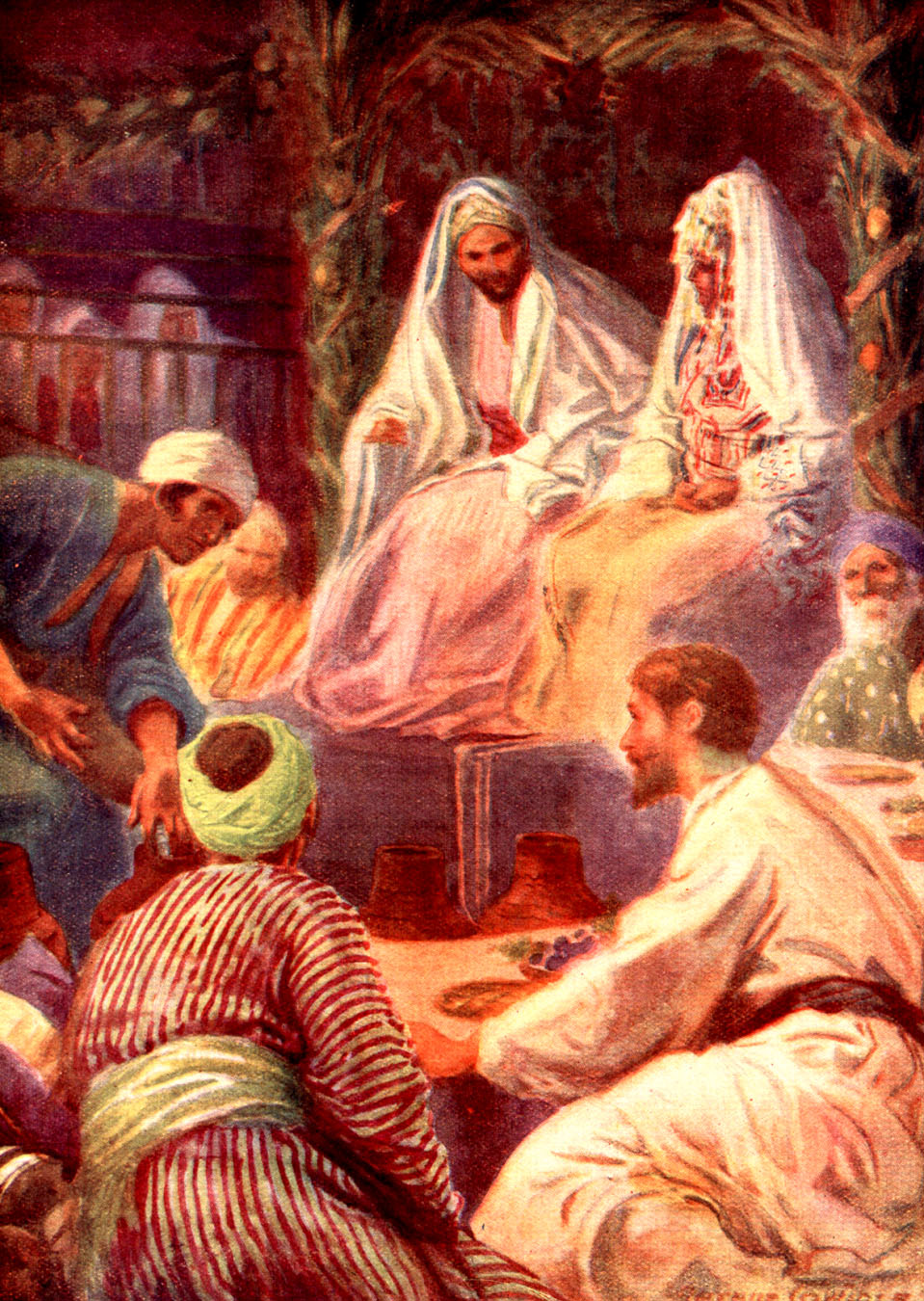 Engagement“Understanding the Jewish Wedding”
The Traditions of a Christian Wedding grow out of God’s Covenant Relationship with Israel
The Jewish Wedding
Relationship to Salvation
Bridegroom traveled from his father’s house to the home of the bride
The father of the woman negotiated with the bridegroom the price that must be paid to secure his bride
Christ left His Father’s house and came to earth seeking a bride for Himself –               Eph. 5:25-28
Christ had to pay the price with His own blood – I Cor. 6:19-20
When the bridegroom paid the purchase price, the marriage covenant was thereby established [Malachi 2:13-16].  At that point the man and woman were regarded as husband and wife, even though no physical union had taken place.  This was called the betrothal  - Deuteronomy 22:13-21;  Matthew 1:19
The Church has been declared to be sanctified, or set apart, exclusively for Christ  -  Ephesians 5:25-27
     “In whom ye also trusted, after that ye heard the word of truth, the gospel of your salvation: in whom also after that ye believed, ye were sealed with that holy Spirit of promise,
     which is the earnest of our inheritance until the redemption of the purchased possession, unto the praise of his glory.” Ephesians 1:13-14
Christ symbolized the marriage covenant through communion at the last supper  -            I Corinthians 11:25
The moment the covenant was established, the bride was declared to be set apart exclusively for the bridegroom.  The groom and the bride then drank from a cup over which the betrothal benediction had been pronounced.  This symbolized that the covenant relationship had been established.
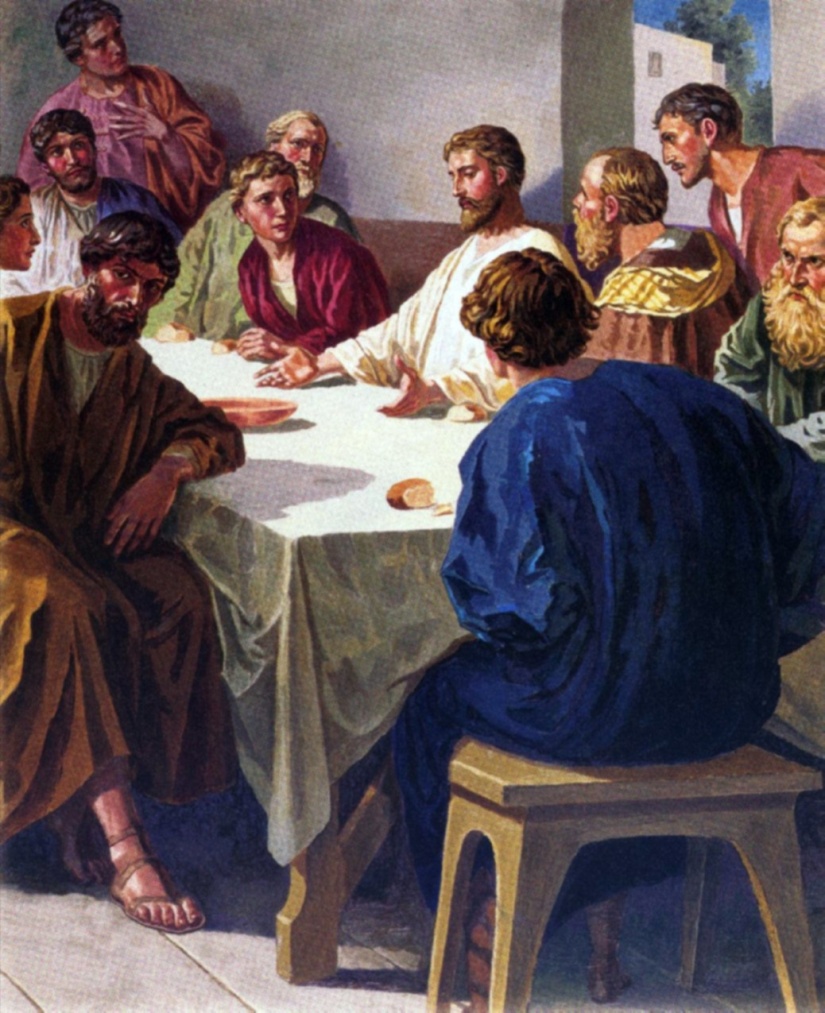 After the marriage covenant was in effect the groom left the home of the bride and returned to his father’s house.  He remained there for a period of twelve months, separated from his bride.
Christ returned to His Father’s House following the payment of His purchased bride  -  John 6:62;  Acts 1:9
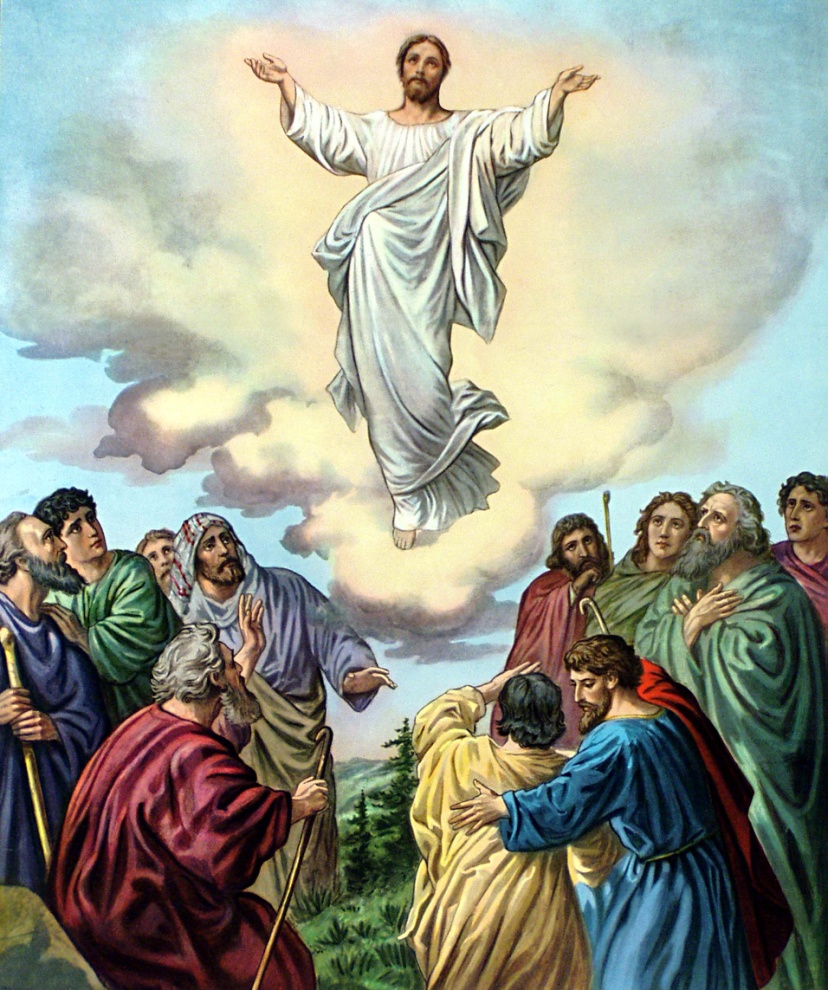 During this period of separation the bride gathered her wardrobe and prepared for married life. The groom prepared living accommodations in his father’s house for his bride.
Christ is preparing a place for His bride, the church, and is also sending 	pastors and teachers to perfect the bride for the coming wedding  - John 14:2;  Ephesians 4:11-13
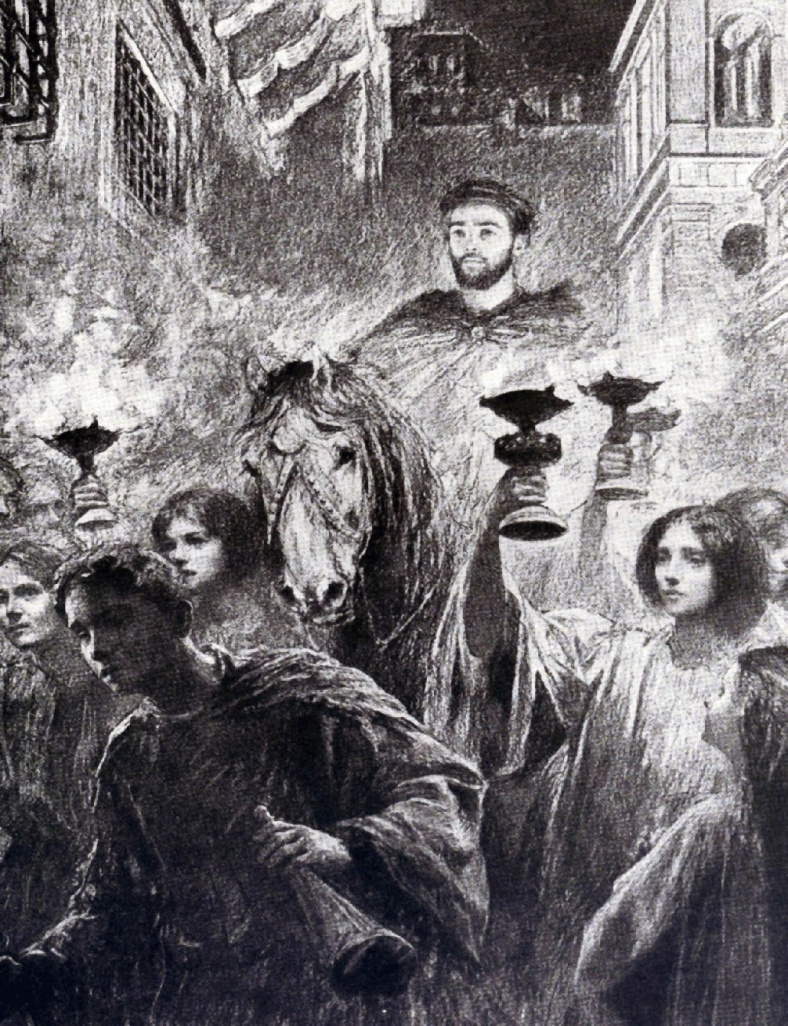 After this period of separation the groom, best man, and other male escorts left the house of the groom’s father, usually at night, and conducted a torchlight procession to the home of the bride.
Christ will soon come from His Father’s House in heaven accompanied by an angelic host  -  John 14:3;  I Thessalonians 4:16-17
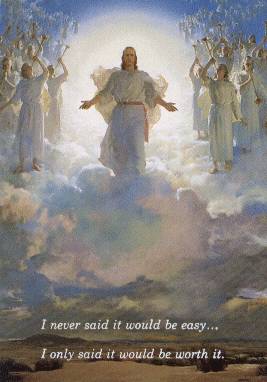 We expect Christ’s return but we do not know the day or the hour.  Christ’s return will be preceded by a shout  -                        I Thessalonians 4:16
The bride was expecting her groom to come for her, however, she did not know the exact time.  Thus, the groom’s arrival was preceded by a shout.
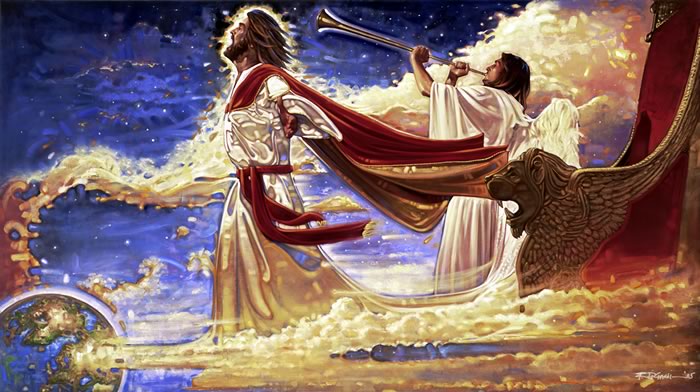 The groom received the bride with her female attendants and returned to his father’s house.
The bride will be caught up with the Lord to be with Him  - I Thessalonians 4:14-17
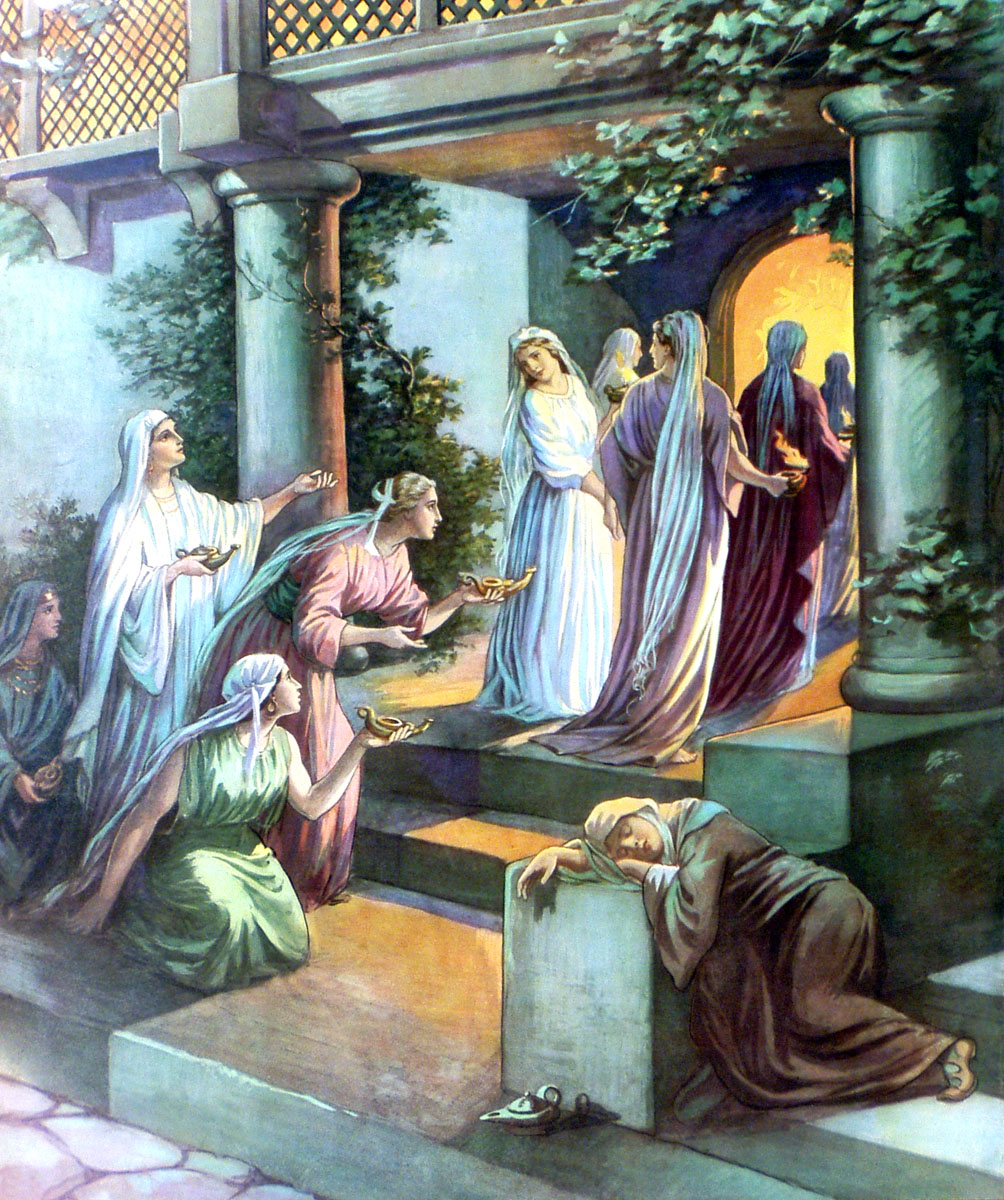 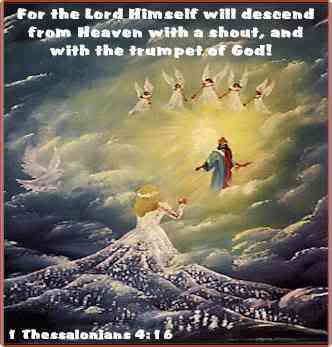 Christ’s union with the church will take place in heaven for all eternity  -               I Thessalonians   4:14-17
The bride and groom then entered the bridal chamber and in the privacy of that place, entered into physical union for the first time, thereby consummating the marriage.
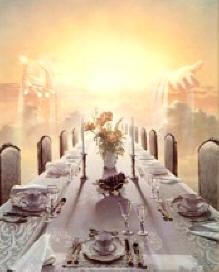 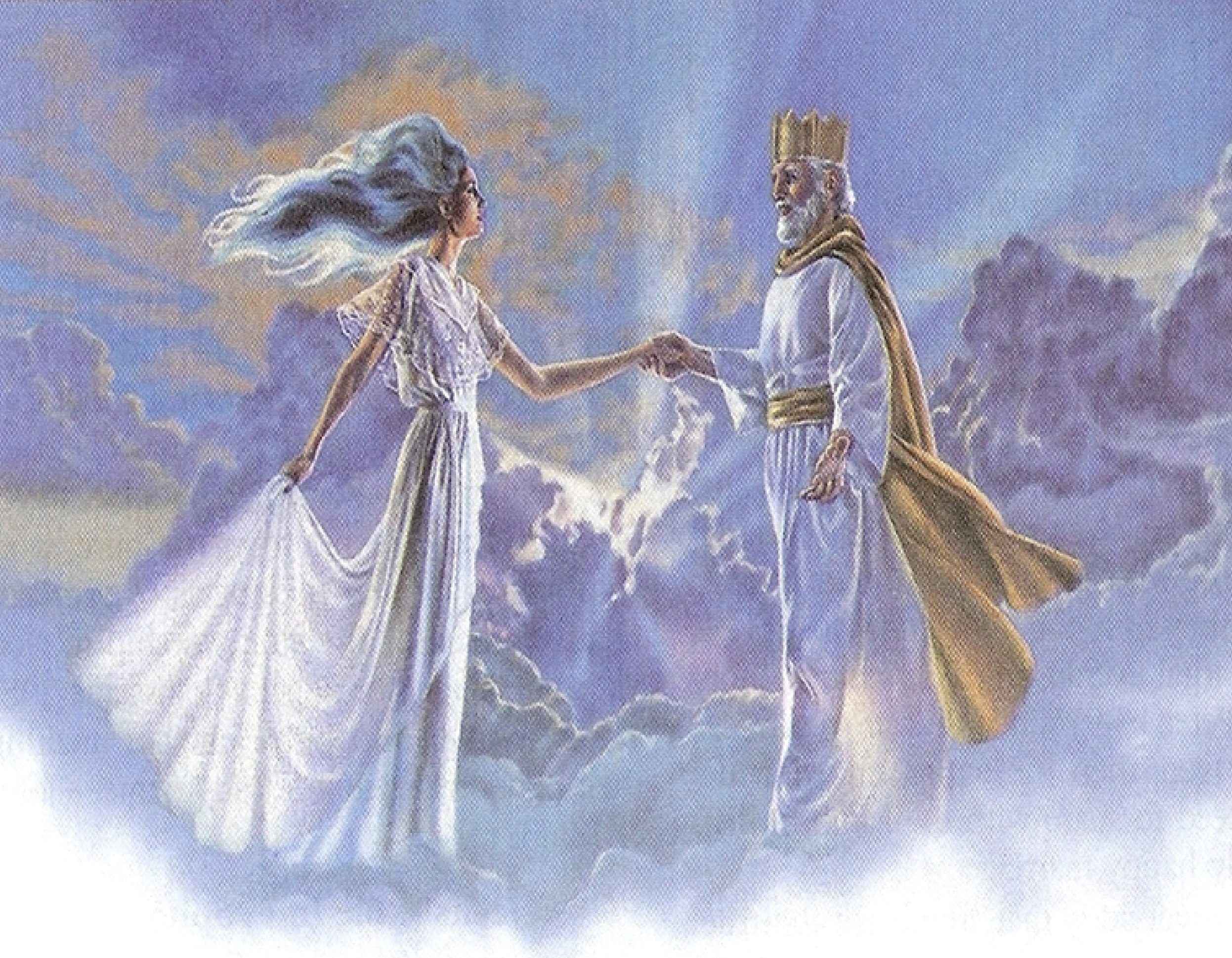 “Let us be glad and rejoice, and give honour to him: for the marriage of the Lamb is come, and his wife hath made herself ready. And to her was granted that she should be arrayed in fine linen, clean and white: for the fine linen is the righteousness of saints.”
The Negative Effects of Immorality in Courtship and Engagement on Marriage(Galatians 5:7-8)
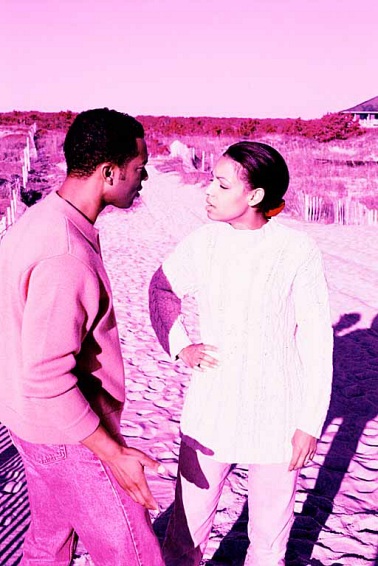 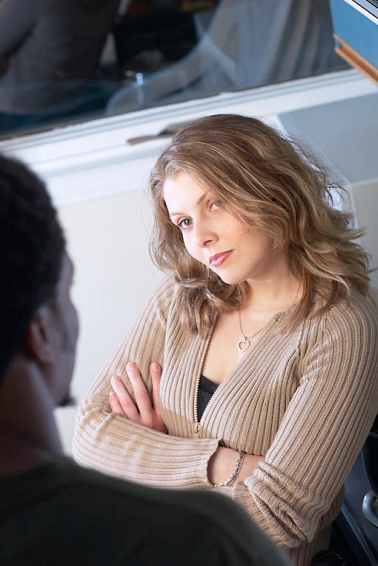 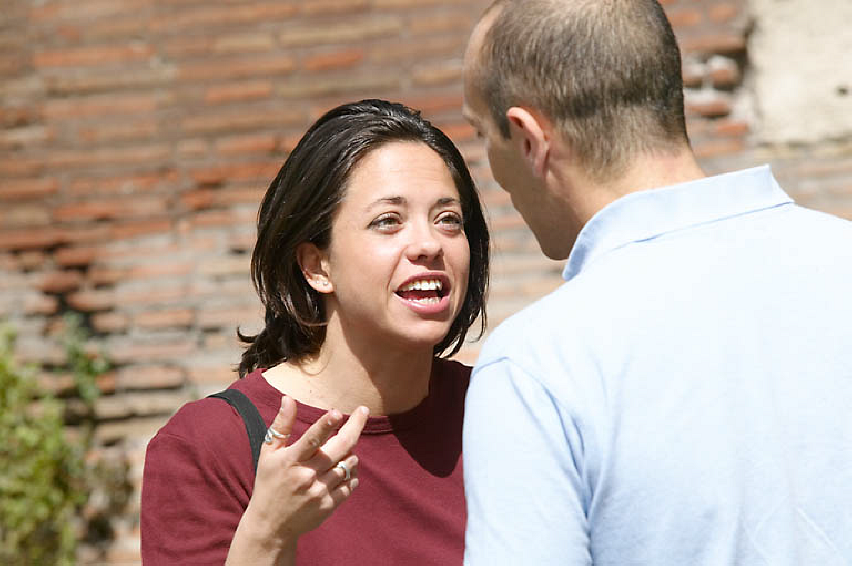 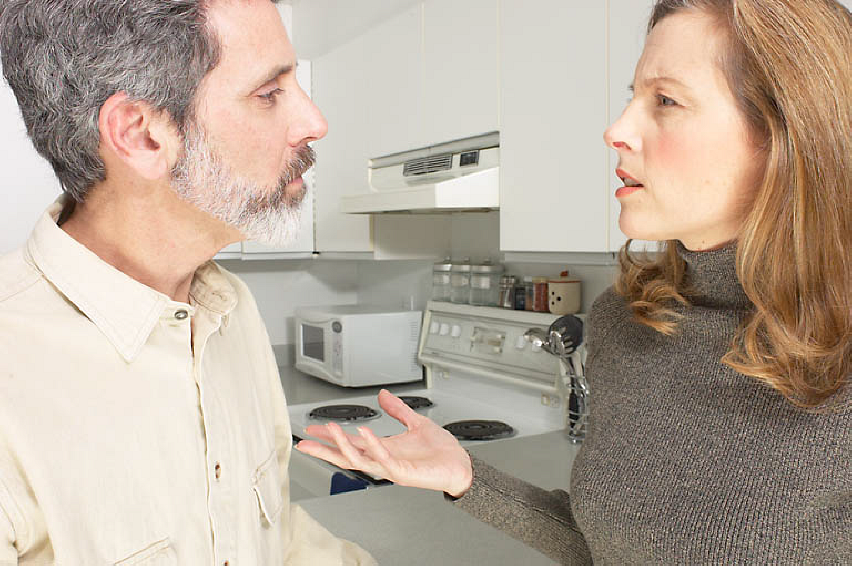 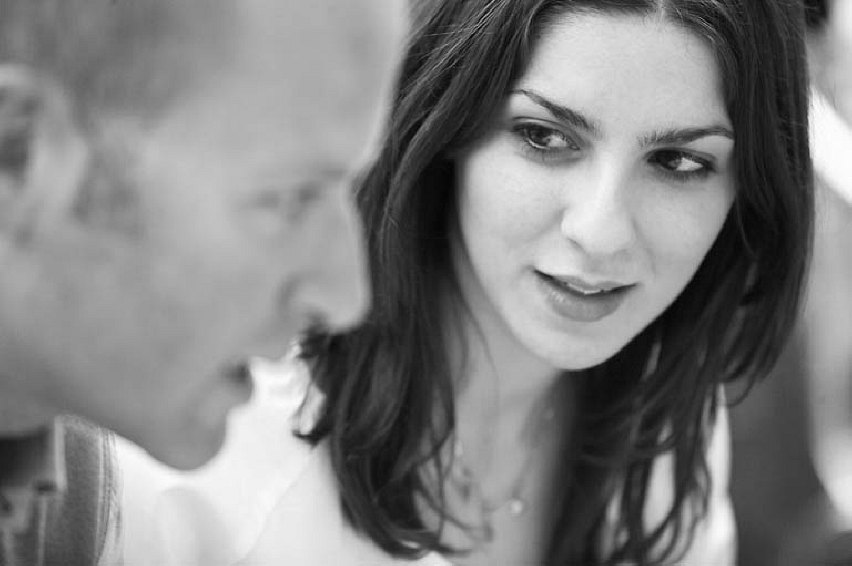 Concupiscence – Rom. 7:8; Col. 3:5; I Thess. 4:5
     A stronger than normal desire for sexual fulfillment.
Defrauding – I Cor. 7:5; I Thess. 4:6
    To deprive of rights, to rob, cheat, defile.
Lust – Rom. 6:12; 13:14; I Pet. 2:11
    An intense desire especially sexual desire. To long after “Lust not after her beauty in thy heart.” – Prov.6:25
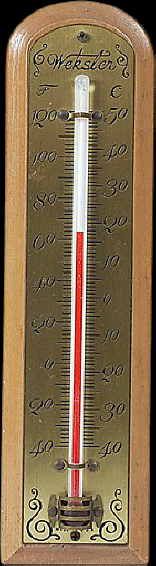 Reprobation (perversion) – Rom. 1:28; II Tim. 3:8; Titus 1:16
    Not stand the test, rejected; a mind of which God cannot approve. It is the rejection of God in ones mind resulting in the perversion of ones moral sense.
Lasciviousness – II Cor. 12:21; Eph. 4:19; I Pet. 4:3
    Absence of sexual restraint, indecency, expression of lewdness, vile, wicked, base
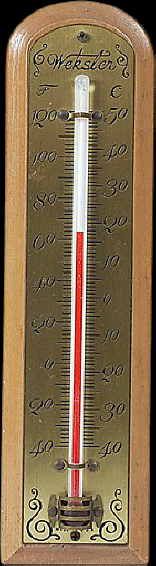 The Effect of Defrauding                                      I Corinthians 7:1-2  &  I Thessalonians 4:1-8
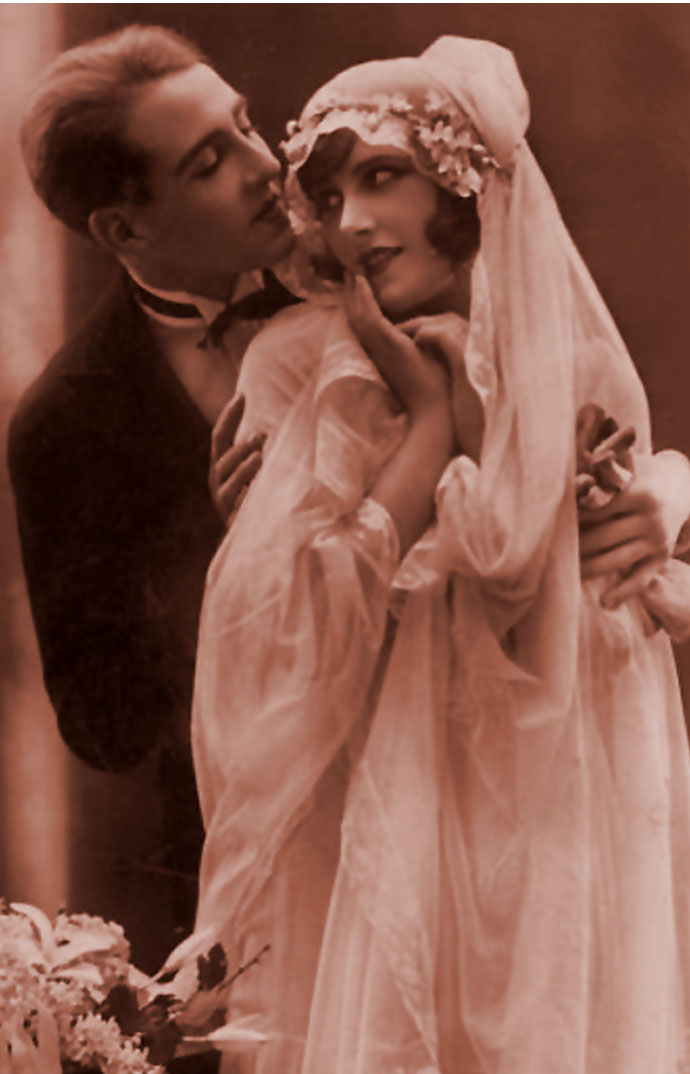 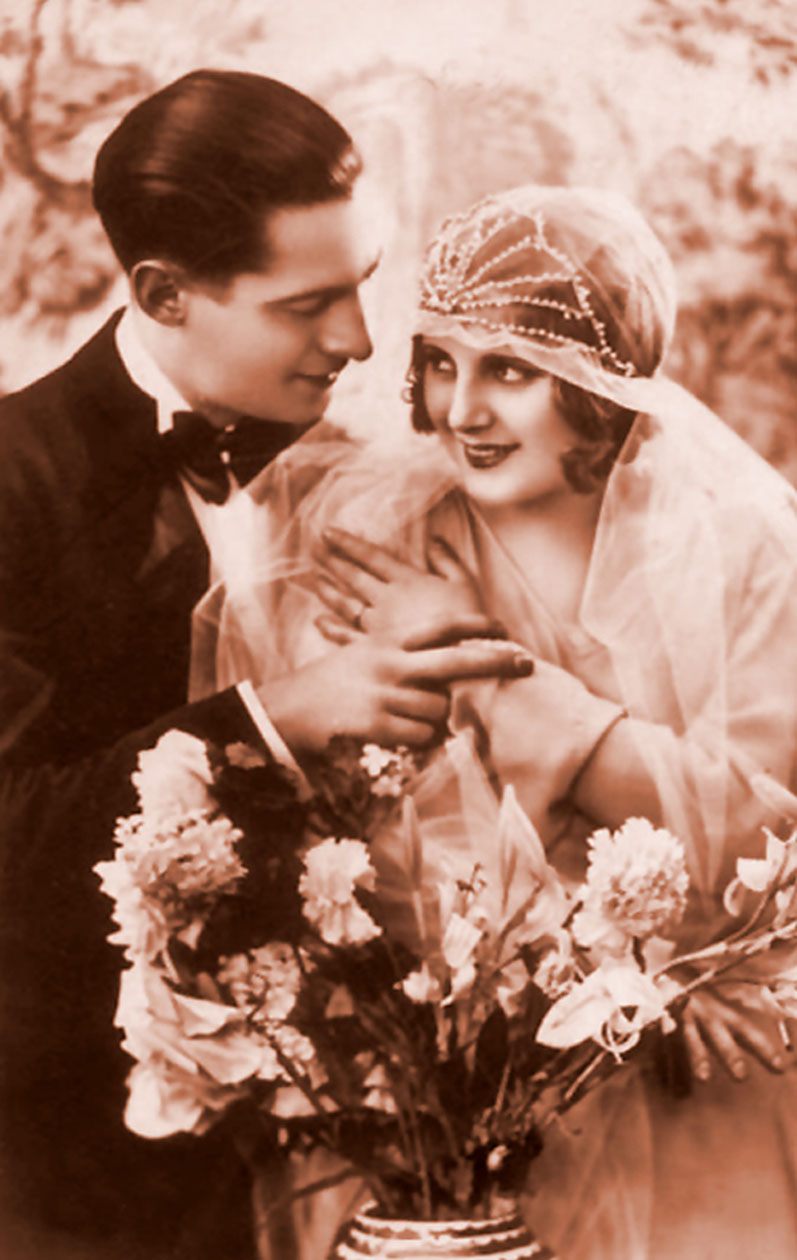 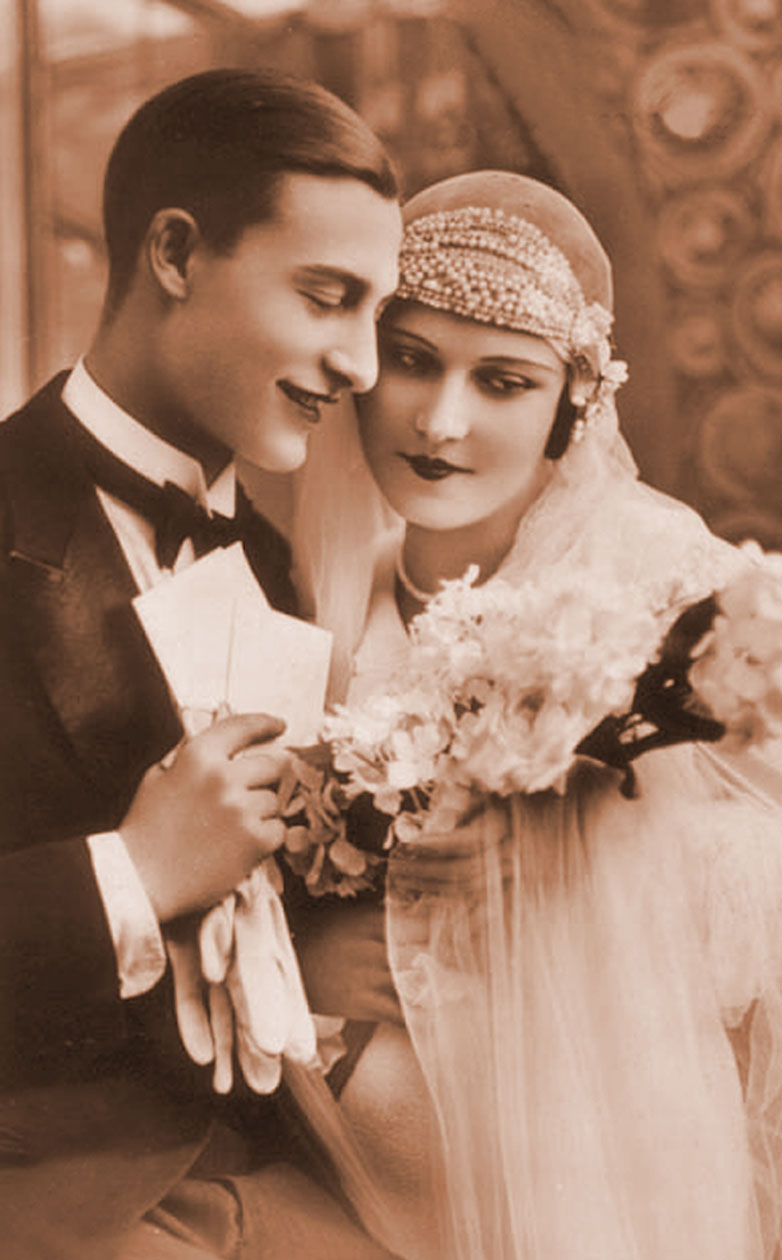 LEVELS OF MATERIAL DISCERNMENT
Contact (friendship) -  Attraction Develops -          I Corinthians 7:1;  I Timothy 5:2
Courtship  -  Discernment concerning a oneness of spirit - Amos 3:3;  Matthew 12:25
Engagement  -  Preparation for Marriage [Betrothal] / Development of a oneness of spirit.
Marriage - Life long covenant relationship
    Malachi 2:13-16; Revelation 19:7
Important Decisions(I Corinthians 6:14)
I will only court and marry a growing Christian.
I will relate courting, engagement and marriage to God’s purpose for my life.
I will not “defraud.”
Both of us must be in harmony at home.
I will wait for God’s timing in our marriage.
I yield my right to court and marry to God.
I will look to God to fulfill my deepest needs.
The Basic Purpose of  Engagement
The chief purpose of engagement is to develop a oneness of spirit which when achieved can be the basis of continuing to the fourth-level friendship which is marriage.

SCRIPTURE TO CONSIDER:

	Ecclesiastes 3:1-8	 I Corinthians 1:10-17	  Philippians  1:27
	Amos 3:3	                I Corinthians 6:15-7:2	  Philippians  3:15-16
	Matthew 12:25	 I Corinthians 7:1-5	  I Thessalonians  4:1-8
	Romans 12:16	 Galatians 5:7, 13-25	  Hebrews 12:15
	Romans 15:5	               Ephesians 5:22-31	  James 3:13-18
DEVELOPING SPIRITUAL ONENESS
I Corinthians 11:3
He is responsible
for the spiritual leadership in courting/engagement.
Hebrews 10:24
She is responsible 
for being a spiritual example and challenge to him.
As each one comes
closer to the Lord they also come closer to 
each other.
DESTROYING SPIRITUAL ONENESS
When physical intimacy is developed, a cloud of guilt results between each one making spiritual oneness impossible
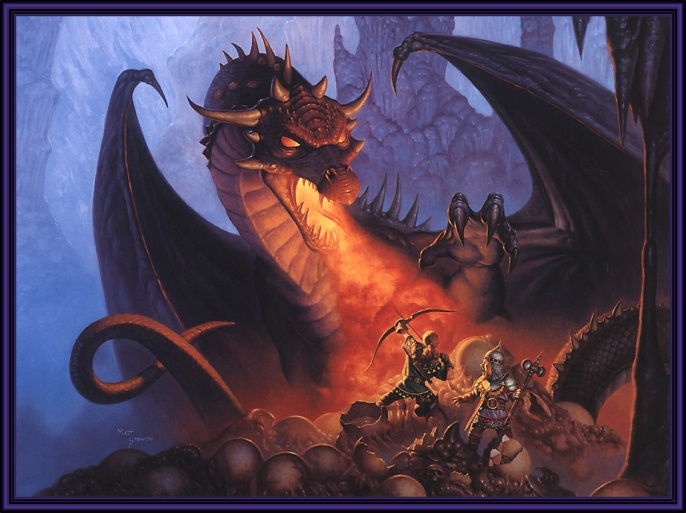 Satan seeks to reverse this order by having young people begin their dating with physical involvement.  This produces emotional involvement along with guilt. Spiritual development, therefore, is often put off until after marriage.   Galatians 5:7, 12-25
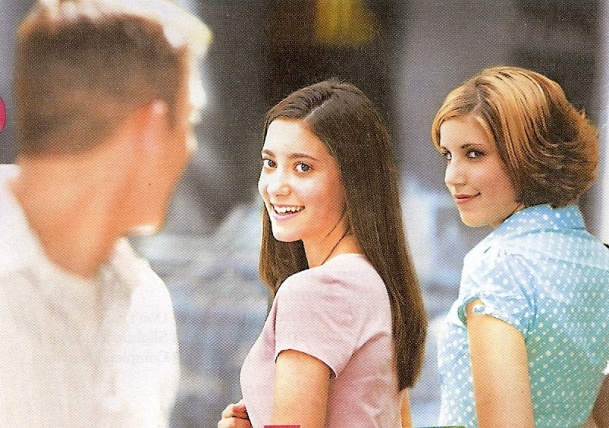 “And the very God of peace sanctify you wholly; and I pray God your whole spirit and soul and body be preserved blameless unto the coming of our Lord Jesus Christ.” 
     I Thess. 5:23
Spirit – Courtship
Spirit and Soul – Engagement
Spirit, Soul and Body - Marriage
ENGAGEMENT 
(Spirit and Soul)
COURTSHIP 
(Spirit)
Coming Together Spiritually:  [Rom. 15:5]
Spiritual intimacy is achieved when two Christians are able to fully and freely share with one another God’s dealing in their lives on salvation, total dedication and victorious Christian living. [Romans 12:16; I Corinthians 1:10-17]
SPIRITUAL,  MENTAL AND EMOTIONAL ONENESS:
Intimacy of soul is achieved as plans are made for a future together.  There is a sharing of likes and dislikes as they relate to living and working together.  [Amos 3:3;  Matthew 12:25]
MarriageSpirit, Soul, and Body
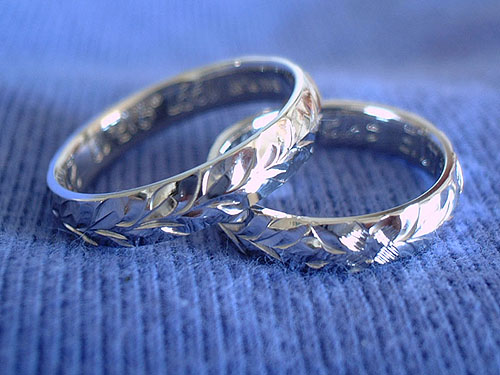 PHYSICAL UNION:
Physical intimacy is consummated in marriage.
    [I Corinthians 7:1-5]
   “For this cause shall a man leave his father and mother, and cleave to his wife;  and they twain shall be one flesh. . .”   Mark 10:7-8
WHAT IS BIBLICAL ENGAGEMENT:
Engagement defined  -  Engagement is a young woman’s agreeing to accept the proposed protection and provision of a young man in marriage.
 2.  Engagement preparations  -  During the engagement period both the woman and man should be actively preparing for married life.
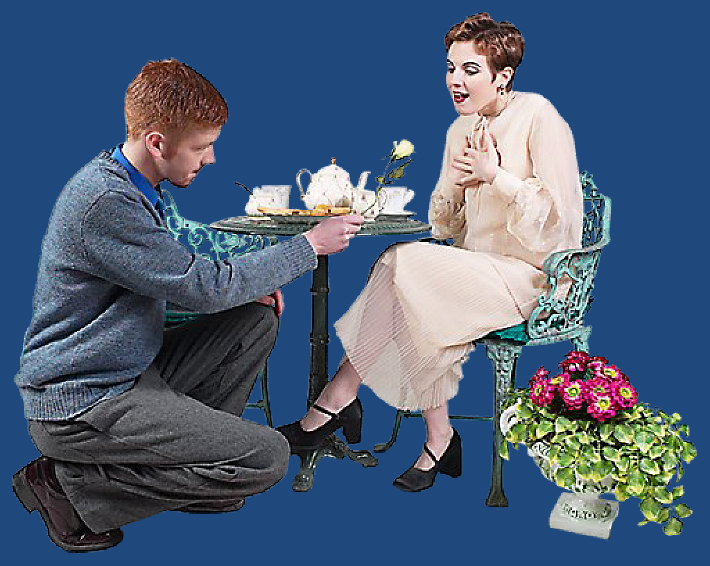 Marriage Preparations During Engagement
Standards
Philosophy of life
Children
Roles 
Responsibilities
Seek counsel from older believers who have a good marriage
Preparations for the wedding
Preparation for marriage
Call of God/Ministry
Seeking the Lord together
Church
Finances/budget
Housing
Convictions